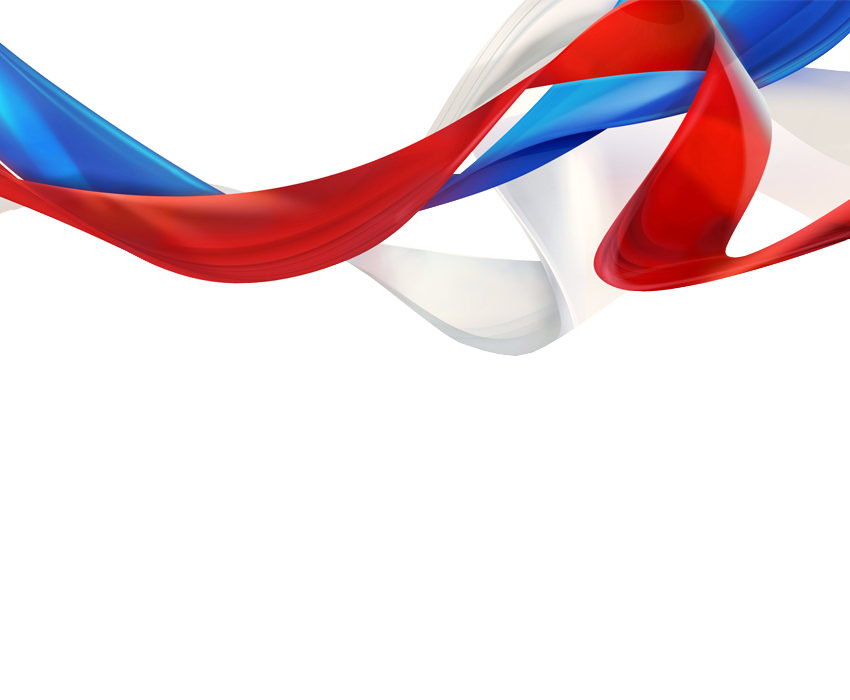 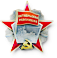 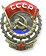 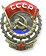 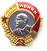 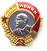 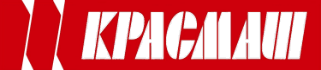 Система мониторинга состояния оборудования 
(внедрение и развитие)
Выполнили:
Баркалов Игорь Вячеславович, заместитель начальника отдела 
Котнеков Сергей Анатольевич, заместитель главного механика
Группа: Менеджмент В
Руководитель: Зеленский Павел Сергеевич
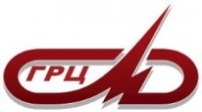 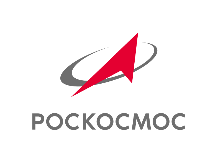 Цели и задачи
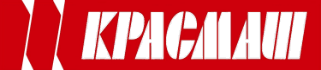 Цель
Определение показателей эффективности проектов внедрения и масштабирования системы мониторинга
Задачи
- Оценка эффективности проектов в целом – общественная (социально-экономическая) и коммерческая (финансовая)

   - Оценка эффективности участия в проекте – определение реализуемости проектов и заинтересованности в них всех участников
Оценка эффективности работы оборудования
2
Общее понятие мониторинга
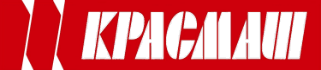 Система мониторинга состояния оборудования 
- это программно-аппаратный комплекс, служащий для контроля работы оборудования, используемого на производстве, а также для повышения эффективности эксплуатации станочного парка
Технологические возможности
автоматическая фиксация времени простоя и работы оборудования
группировка собранных данных и формирование в спец.отчеты
сбор данных о технологических режимах 
видеофиксация монитора станка
фиксация аварийных ошибок
3
Система для удаленного доступа к станку
Первоначальная цель внедрения системы мониторинга
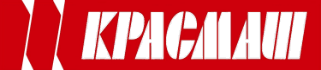 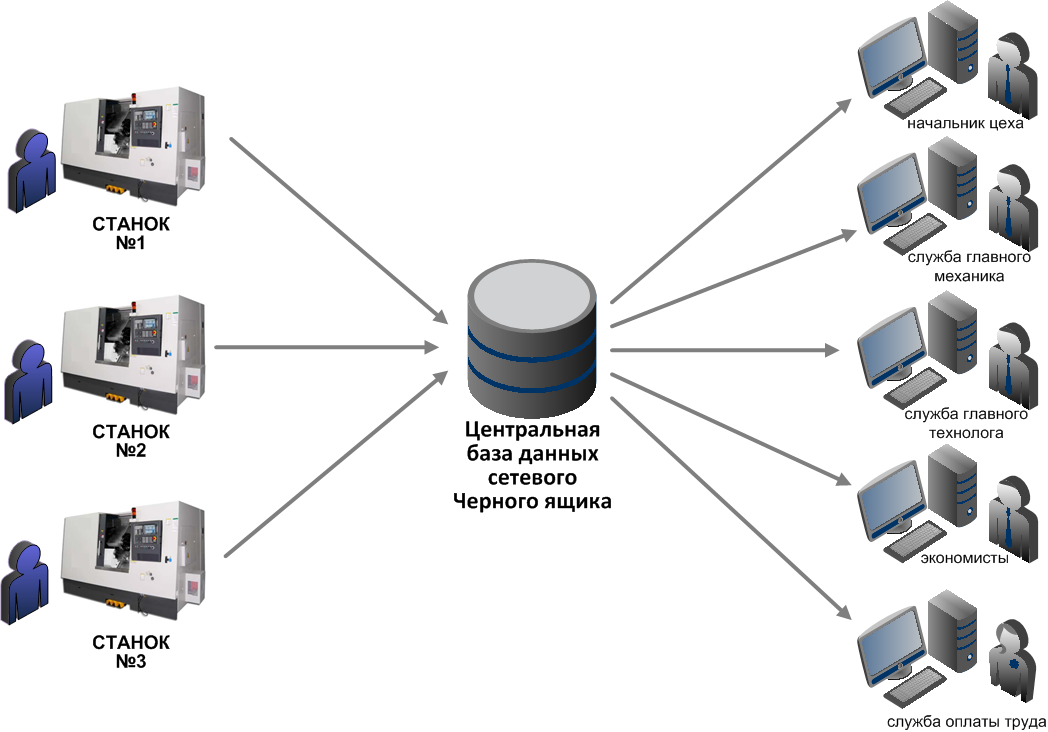 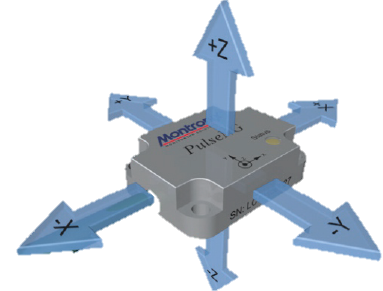 Мониторинг  состояния станка
Виброзащита станка
4
Определение причин поломок станков
Схема работы системы мониторинга
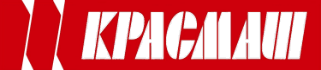 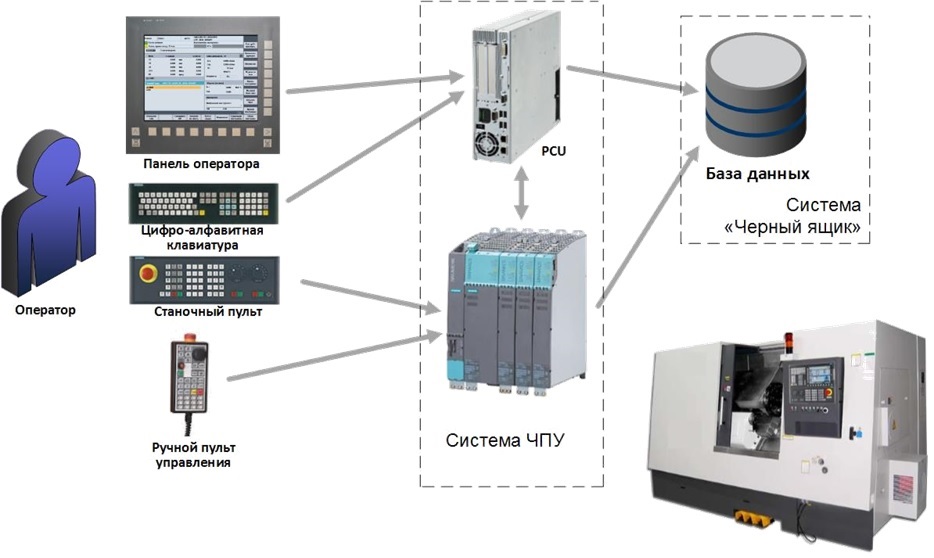 5
Функциональная схема
Область применения системы мониторинга
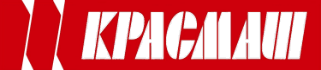 1
2
3
4
5
6
6
Контроль за работой оборудования
Отчеты системы
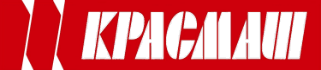 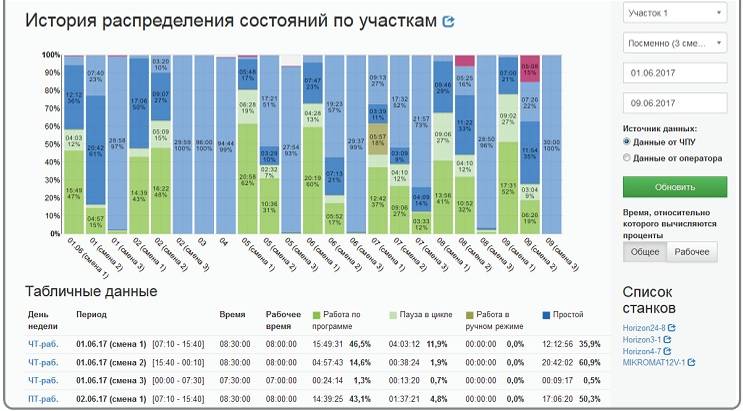 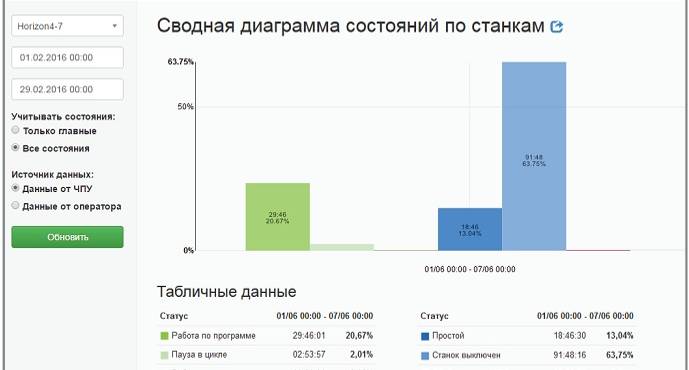 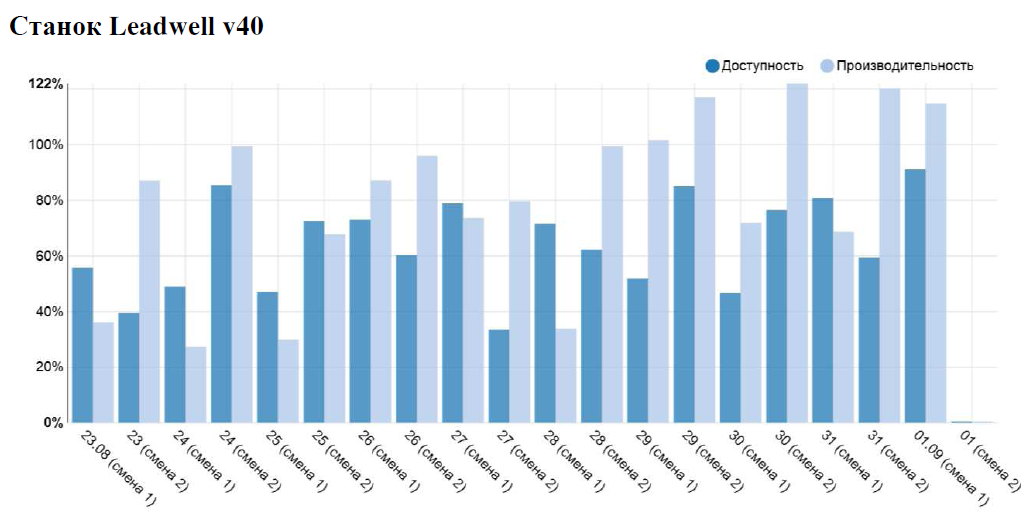 7
7
Отчеты по показателям загрузки, доступности и производительности
Пилотный проект. Этап №1
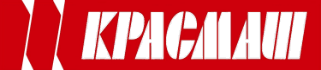 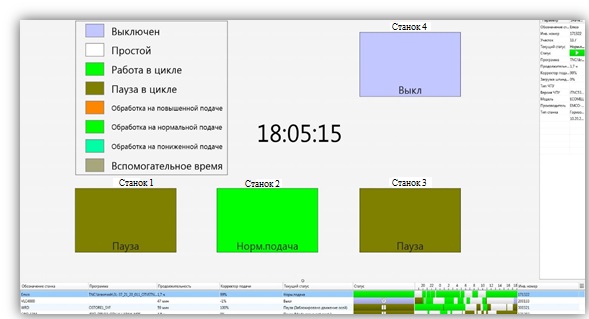 Подключено 4 ед. оборудования

Установлено серверное оборудование

Установлено базовое программное обеспечение

Подключены первые пользователи
Стоимость проекта – 1 100.00 тыс.руб.
8
Внедрение
Масштабирование. Этап №2
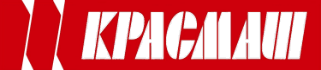 Подключено 25 ед. оборудования

Заменена модель терминала оператора 

Доработка программного обеспечения

Подключение основного объема пользователей. Разграничение прав доступа.

Внедрение Proxcard

Настройка оповещений служб

Внедрение передачи управляющих программ на станок
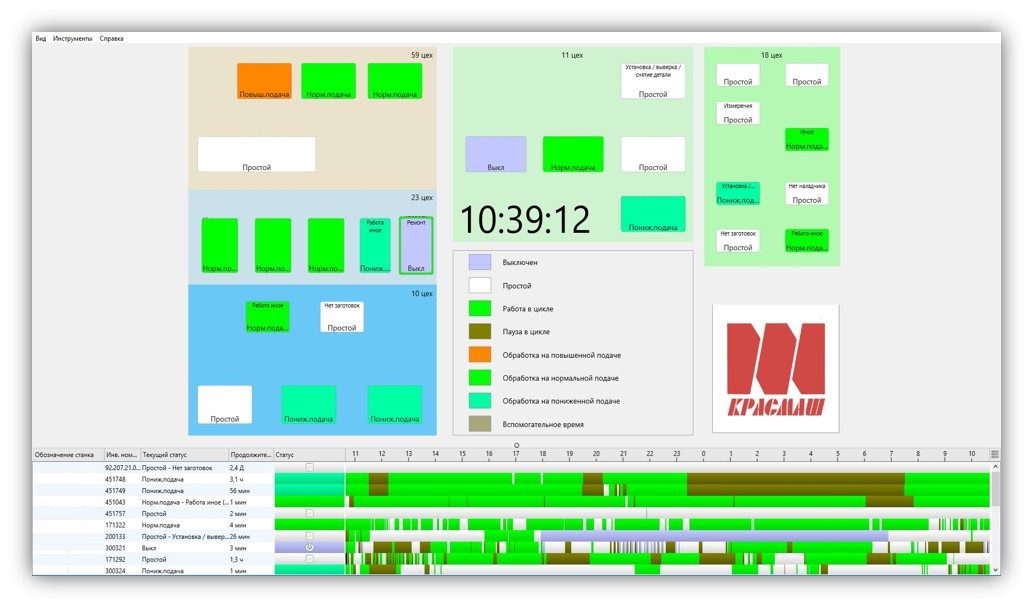 Стоимость проекта – 4 730.00 тыс.руб.
9
Масштабирование
Результат внедрения системы на оценке аварийности
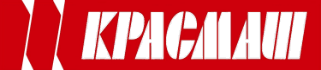 68 478 часов
68 478 часов
7865 часов
3 590 часов
В 2020 году простои  по ремонту снизились на 2,3%
10
Интерфейс терминала оператора
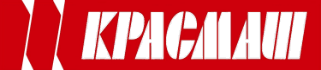 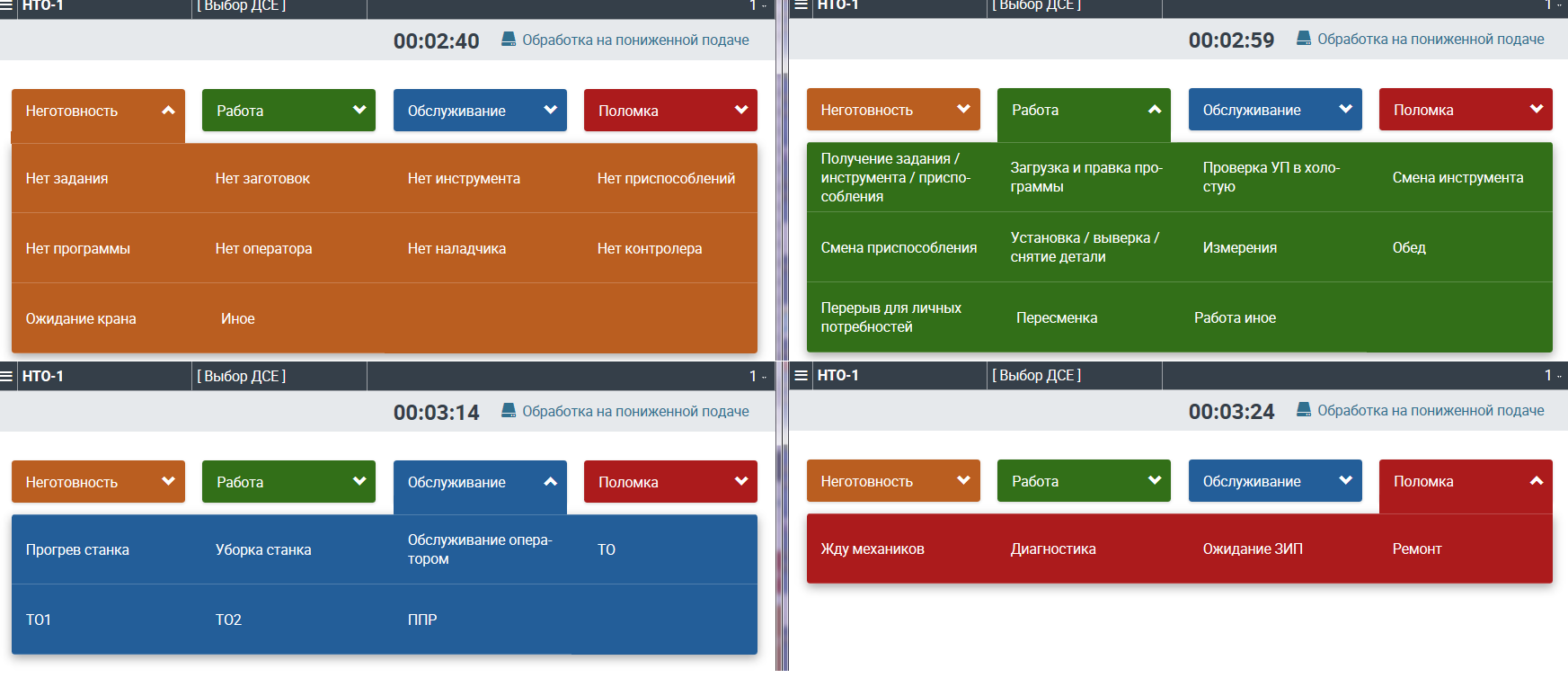 11
Учет всех составляющих рабочего времени
Принятые управленческие решения
на основании данных системы мониторинга
Снижение простоев:
Расчет загрузки оборудования на основании данных системы
Оценка работы на ежемесячных совещаниях генерального директора
Настройка оповещений службам завода
Пересмотр графиков отпусков операторов станков
Повышение качества данных:
Установлен показатель премирования для операторов за ввод данных
Формирование инструкции с привлечением операторов
Регулярный контроль на рабочих местах
Главное в снижении простоев оборудования – выявить их!
12
Результат внедрения системы
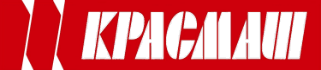 68 478 часов
63 905 часов
22 036 часов
33 555 часов
36 958 часов
14 185 часов
75 892 часов
93 957 часов
38 539 часов
В 2021 году простои снизились на 5%, в 2022 году, еще на 4 %
13
Экономический эффект от внедрения системы, руб.
Реализация проекта с 2018 по 2023 год
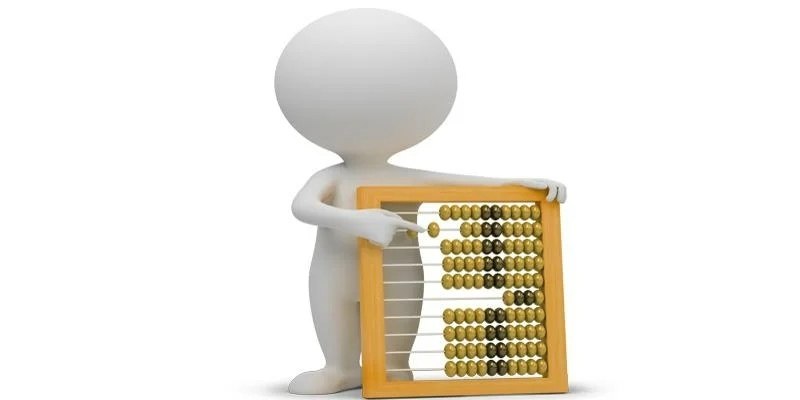 Чистый доход
= 3 110 560
14
Проект окупился
Установление обоснованных норм операторам станков с ЧПУ
Необходима доработка автоматизированного функционала
15
Сканирование штрих-кода
Роспись в наряде за получение
Выполнение работы
Выполнение работы
Техническая приемка работы
Техническая приемка работы
Формирование наряда в системе
Формирование наряда в системе
Нормирование наряда
Нормирование наряда
Выдача наряда, документов и заготовки рабочему
Выдача наряда, документов и заготовки рабочему
Подтверждение выполнения работы в системе "Босс-Кадровик"
Сканирование штрих-кода, ввод данных о 
кол-ве годных в системе мониторинга
Закрытие наряда в системе
Закрытие наряда в системе
Процесс формирования нарядов
Как есть
Как будет
Распределитель работ
Нормировщик
Рабочий
Контролер БТК
Изменение двух составляющих процесса
16
Внедрение проекта доработки
Формирование ТЗ и договора с подрядчиком
Работы подрядчика по доработке ПО
2022
Доработка заводского ПО службой ИТ
Отработка системы на одном цехе
Формирование руководящей документации
2023
Масштабирование системы по всем цехам
Сбор данных о фактических трудовых затратах
Приведение норм времени в соответствие
2024
Значительные затраты времени приходятся на сбор данных
17
Экономический эффект от снижения трудоемкости, руб.
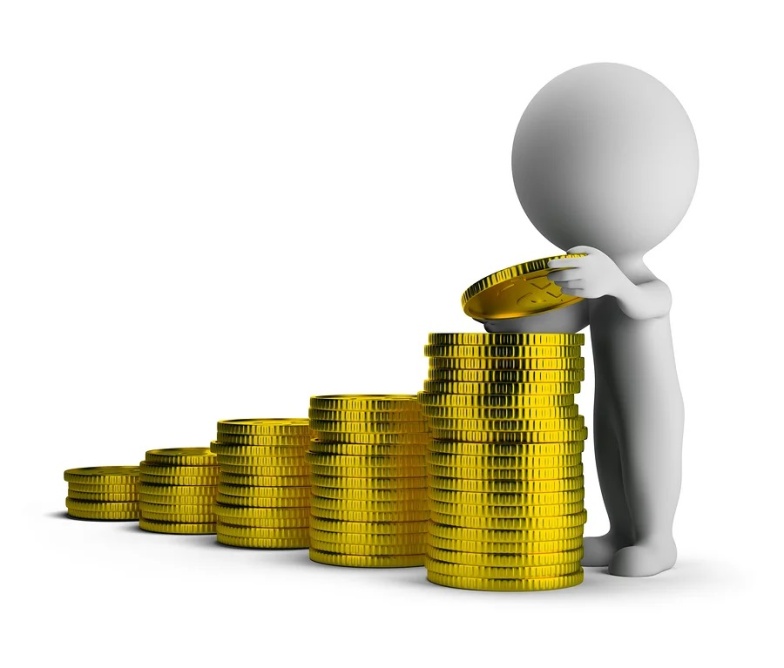 Реализация проекта с 2022 по 2024 год
Ставка дисконта = WACC = 10.5%
NPV=  4 528 250
Ожидается значительный эффект
18
Проект масштабирования. Этап №3
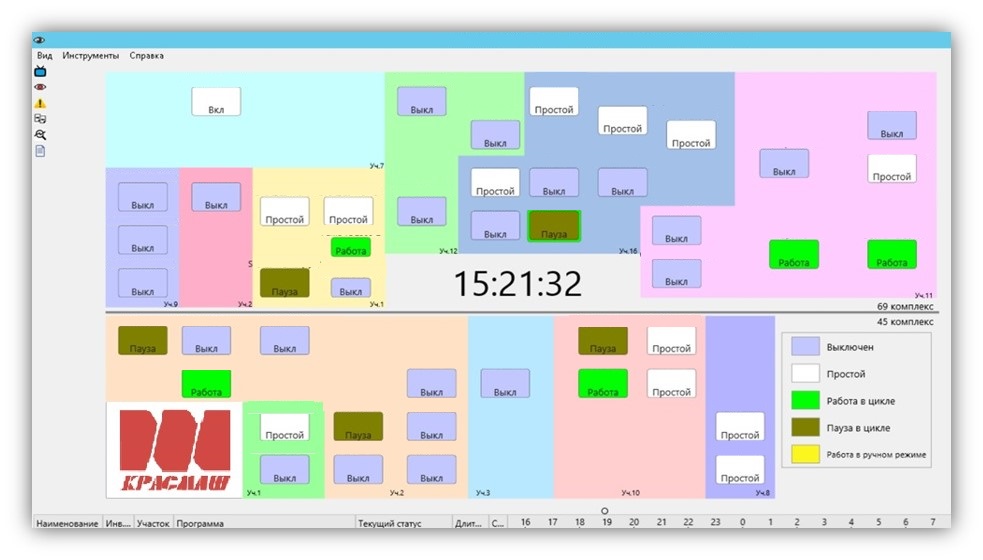 Подключение 32 ед. оборудования


Доработка программного обеспечения

Приведение к эффекту по аналогии ранее подключенного оборудования
Стоимость проекта – 7 264.00 тыс.руб.
Масштабирование – 2024г.
19
Экономический эффект от снижения трудоемкости и простоев при масштабировании. Этап №3
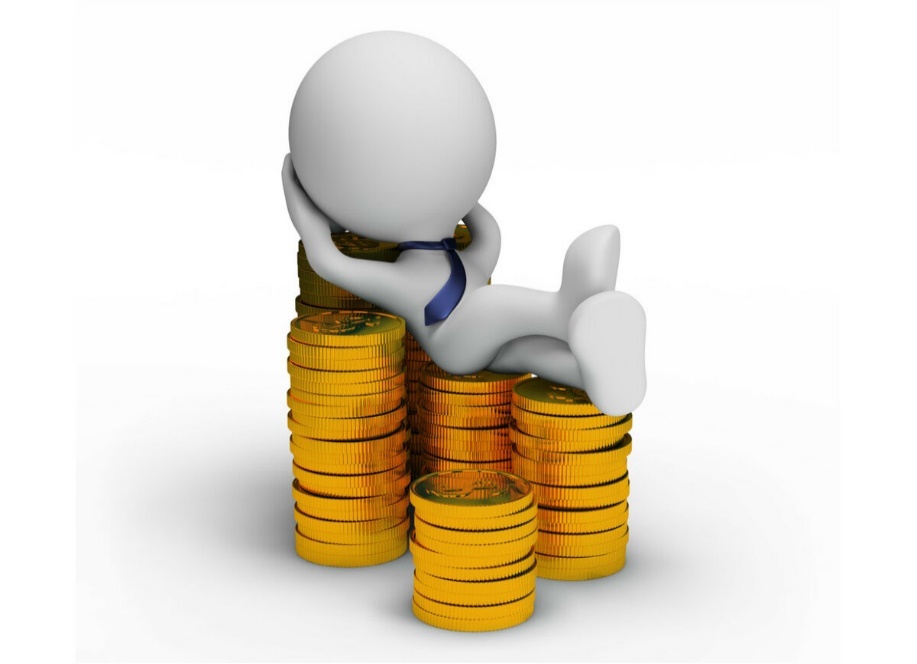 Реализация проекта с 2023 по 2025 год
Ставка дисконта = WACC = 10.5%
NPV = 12 400 526
Ожидаемый эффект от внедрения этапа №3
20
Сравнение экономического эффекта от снижения трудоемкости при масштабировании
12 401
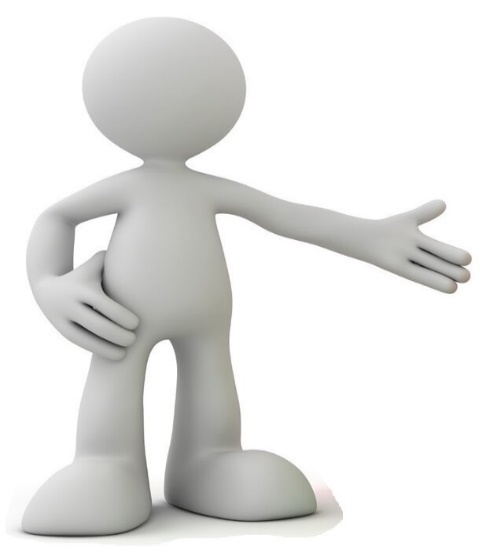 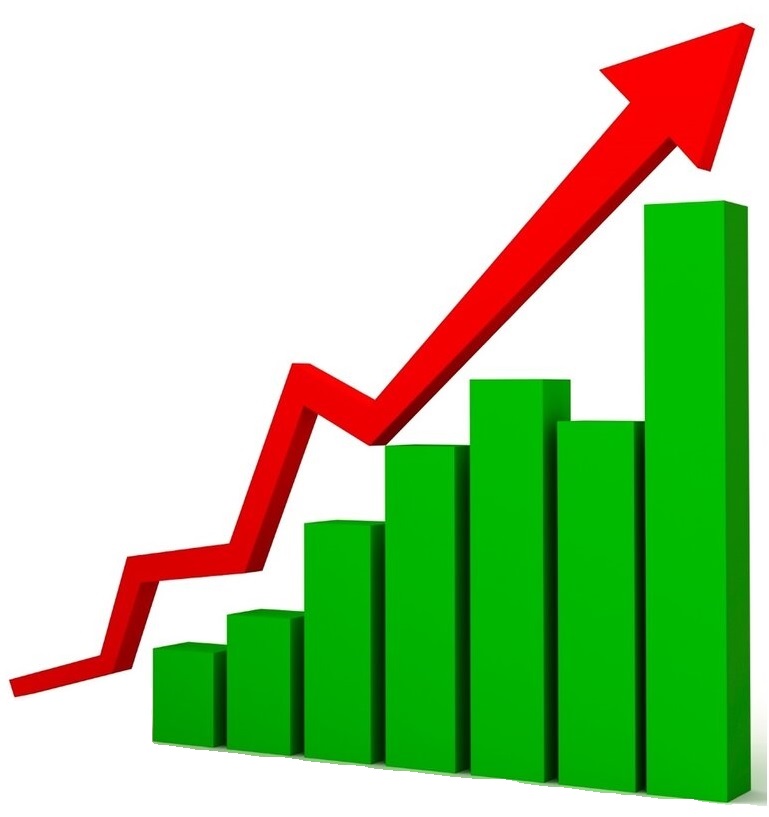 NPV
4 533
Сравнение эффектов с доработкой и без
21
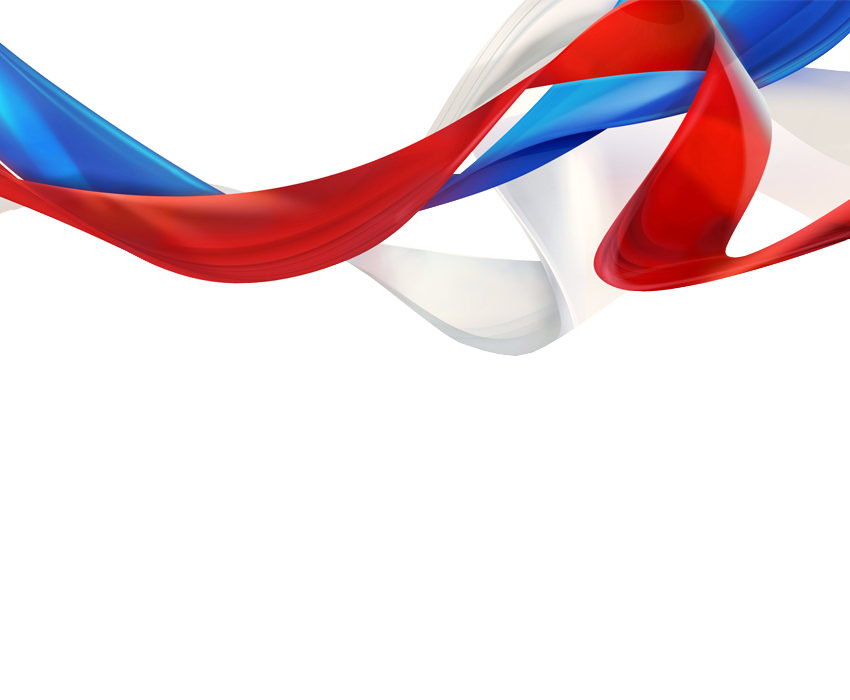 СПАСИБО ЗА ВНИМАНИЕ!
Выполнили:
Баркалов Игорь Вячеславович, заместитель начальника отдела
Котнеков Сергей Анатольевич, заместитель главного механика
Группа: Менеджмент В
Руководитель: Зеленский Павел Сергеевич